ต้นไผ่ใจอารี
อร่อย...ประหยัด...มีคุณค่า
เกื้อกูลระบบนิเวศน์ทั้งมวล
ปลูกร่วมกับไม้ยืนต้นอื่นได้
ไผ่กิมซุ่ง, ตงลืมแล้ง, ตงเขียวปราจีน,ตงเขียวเขาสมิง ฯลฯ
ขอบคุณ... ต้นไผ่ผู้อารี
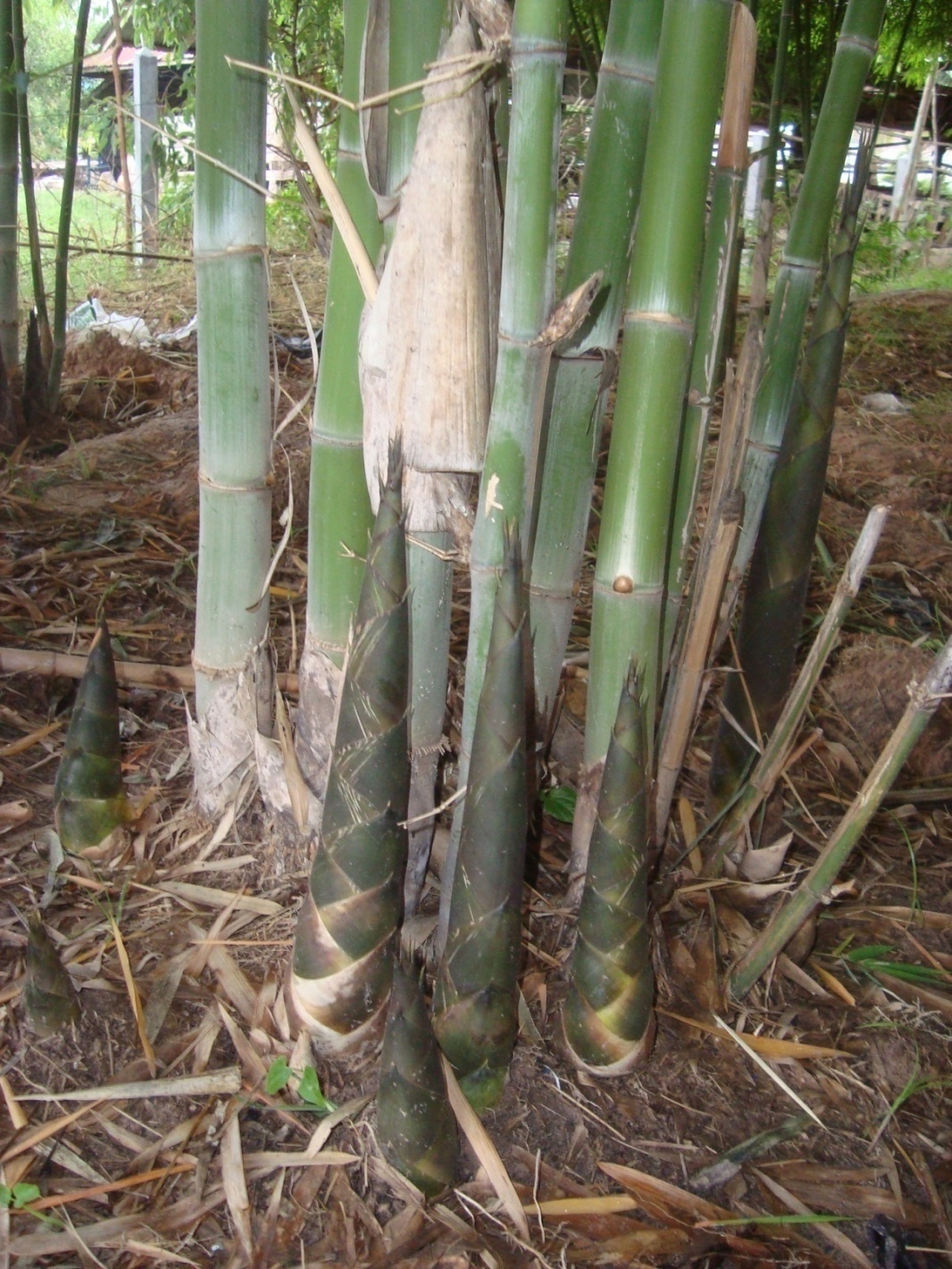 สวัสดีจ้า.......